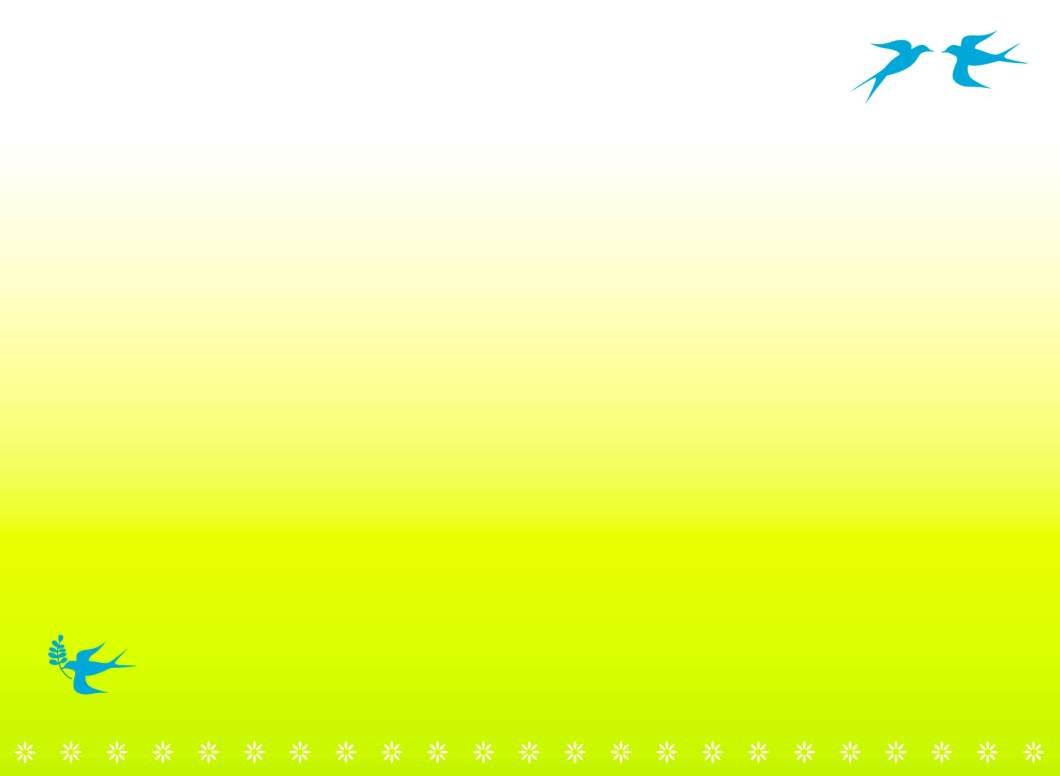 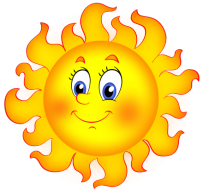 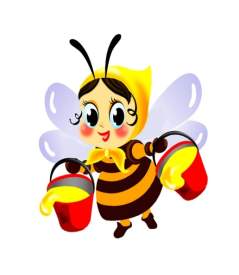 1
С  О   Н   Ц  Е
2
Б   Д  Ж  І  Л  К   И
3
Д  О  Щ
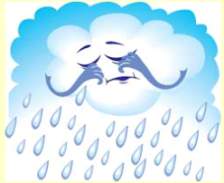 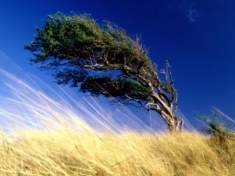 4
В   І   Т   Е   Р
5
Т  О  Р   Т
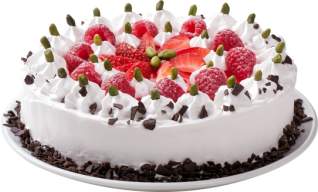 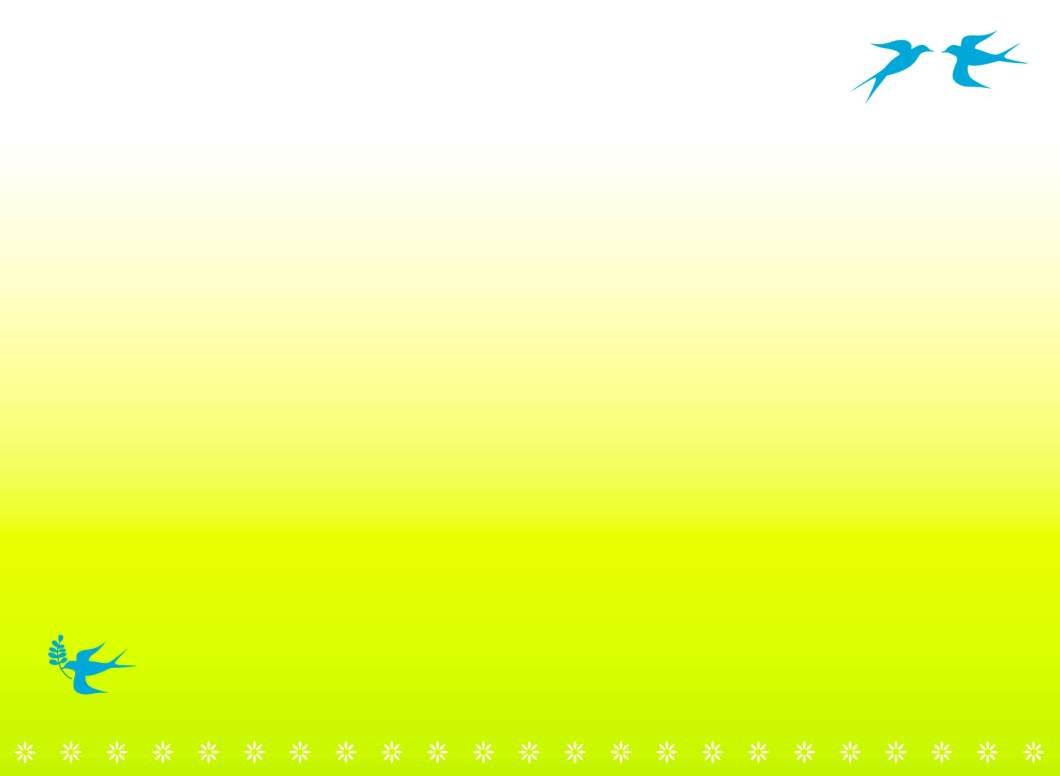 Двадцять друге вересня
Класна робота
Лексичне значення слова.
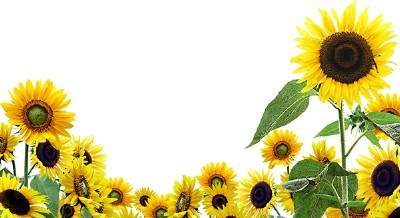 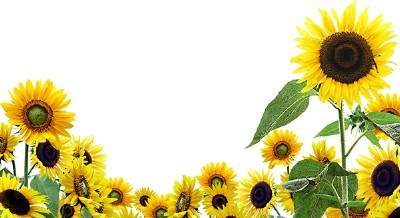 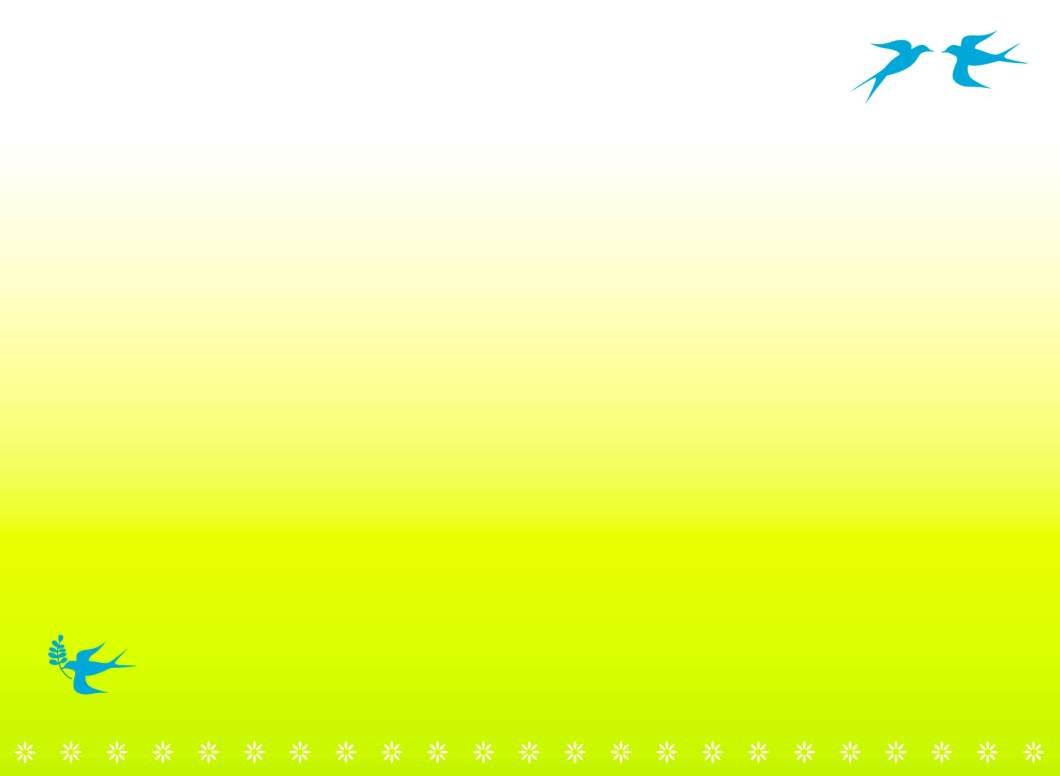 На уроці ми:
дізнаємося про слово, 
    як мовну одиницю;
ознайомимося із лексичним 
    значенням слова.
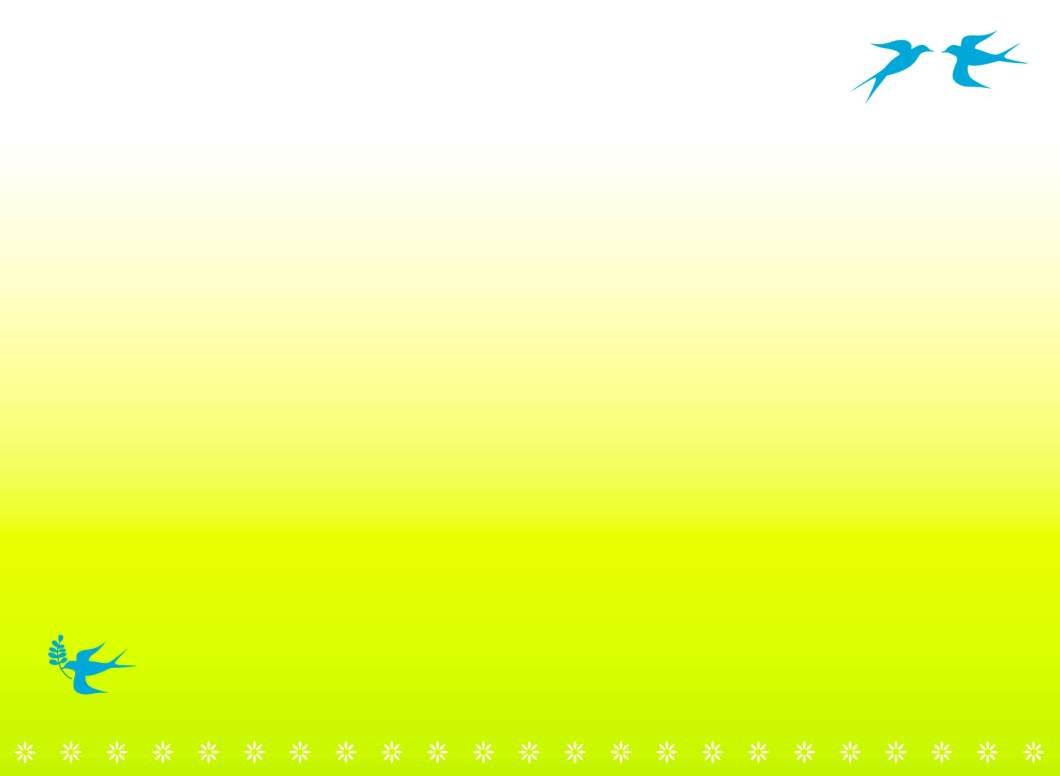 Сукупність слів мови – 
						це лексика.
Лексикологія – 
			це наука про слова.
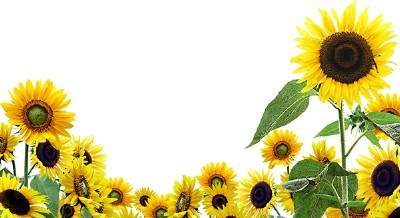 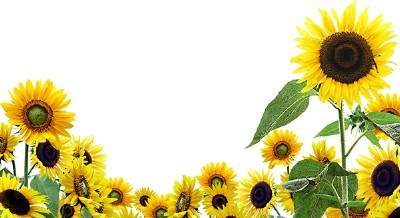 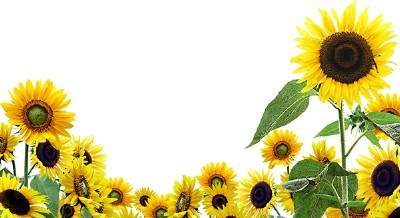 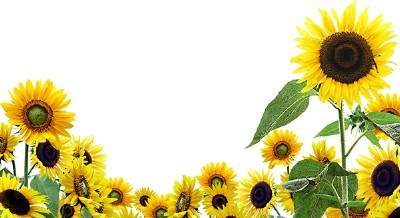 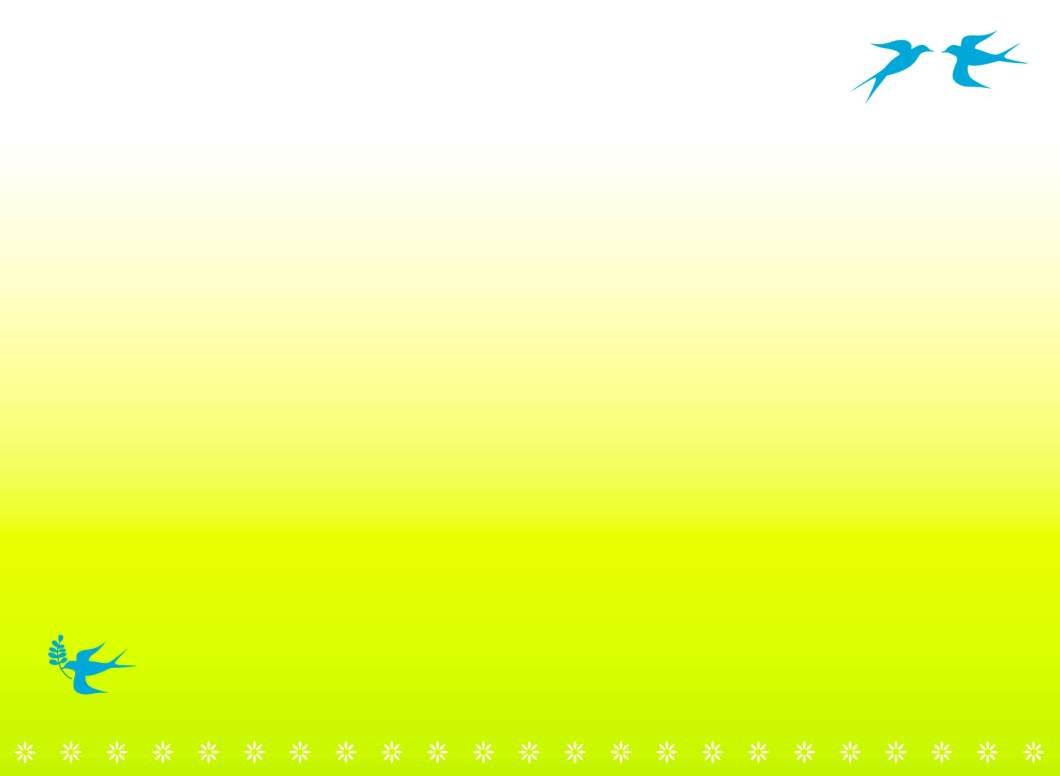 Робота з 
підручником
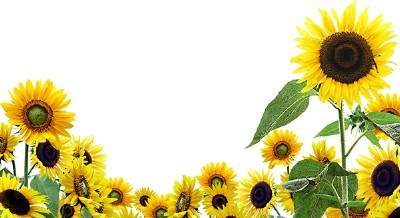 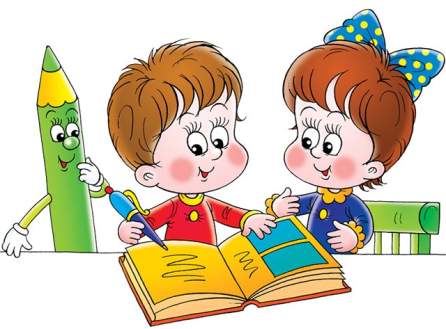 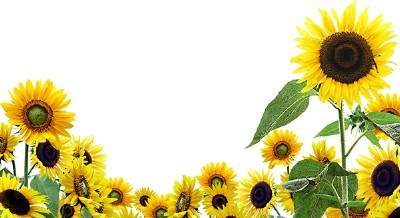 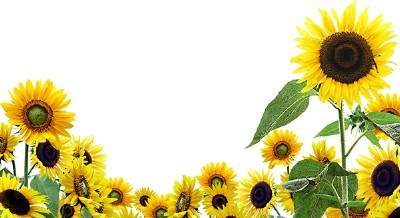 Вправа 1,с.35
Лексична помилка
(Відкрити, відчинити) вікно. 
(Відкрити, розгорнути) підручник.
(Виключити, вимкнути) світло. 

Правила на сторінці 37, вправа 4 (письмово).
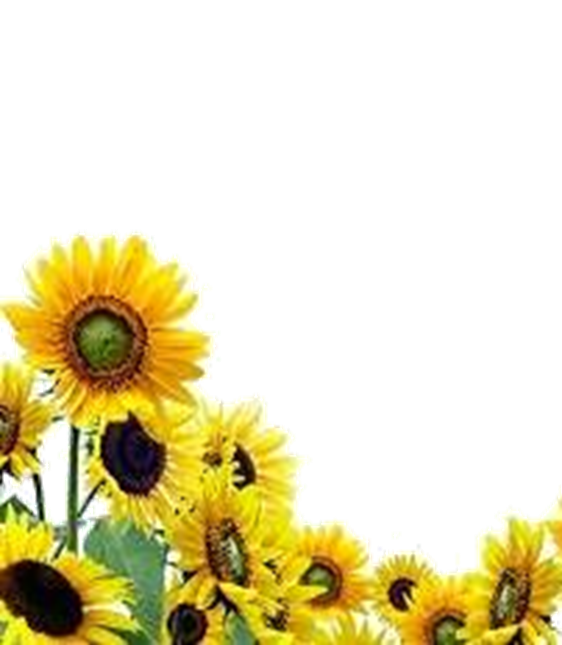 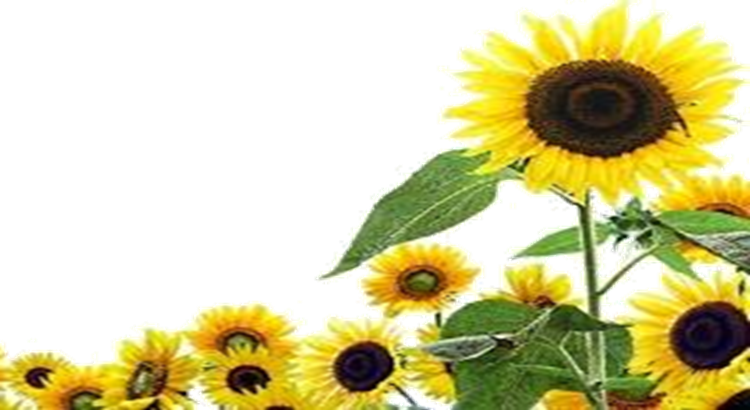 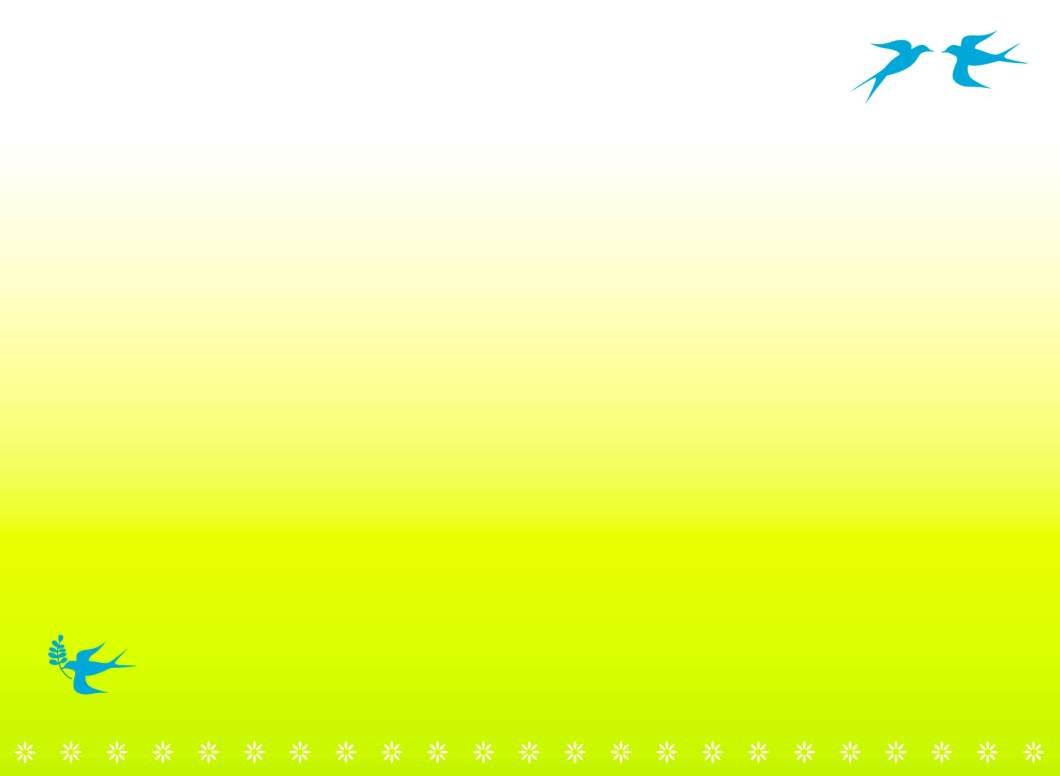 Домашнє 
        завдання
С. 37
Запам'ятайте, що називається 
лексикою,
лексикологією,
лексичним значенням слова,
граматичним значенням слова.
Зробити фото виконаної роботи (як класної, так і домашньої) й завантажити на свою сторінку в Нuman.